МКДОУ д\с №2
Экологическое воспитание  детей дошкольного возраста
Выполнила:
Назаренко Елена Юрьевна
г. Острогожск 2021 г.
Кто не любит природы, тот не любит и человека, – тот плохой гражданин. 
Федор Достоевский
Актуальность темы:
 
«Всё хорошее в людях – из детства!
Как истоки добра пробудить?
Прикоснуться к природе всем
сердцем
Удивиться, узнать, полюбить!
Я хочу, чтоб земля расцветала,
И росли, как цветы, малыши,
Чтоб для них экология стала,
Не наукой, а частью души! »
Актуальность введения экологического воспитания именно в возрасте с 3 до 6 лет заключается в том, что в этот период жизни, дети очень любознательные, добрые и отзывчивые. Так как у них еще не сформирована модель поведения и отношения к природе, и зная цели и задачи экологического воспитания, можно выработать у них правильное отношение ко всей природе.
• Дошкольники - начальное звено системы непрерывного образования, значит, содержание их образования должно быть связано с содержанием экологического образования. Элементарные экологические знания, полученные детьми в младшем возрасте, помогут им в дальнейшем осваивать предметы экологической направленности;
• Знания - не самоцель, они лишь помогают сформировать у детей определенное отношение к природе, экологически грамотное и безопасное поведение, активную жизненную позицию;

• У детей дошкольного возраста очень развит познавательный интерес, в частности к природе. Именно в этом возрасте они воспринимают мир в целом, что способствует формированию экологического мировоззрения. Очень важно поддерживать этот познавательный интерес;
• Содержание экологического воспитания должно отличаться научностью. Несмотря на возраст, дети должны получать в доступной форме научные представления об окружающем мире, в частности, о природе. Формирование научного мировоззрения особенно важно в наше время, когда в обществе широко распространено мифологизированное сознание, не научный подход к объяснению природных явлений;
 • должно способствовать формированию у детей целостного восприятия окружающего мира, с одной стороны, и взаимосвязей частей этого целого - с другой;
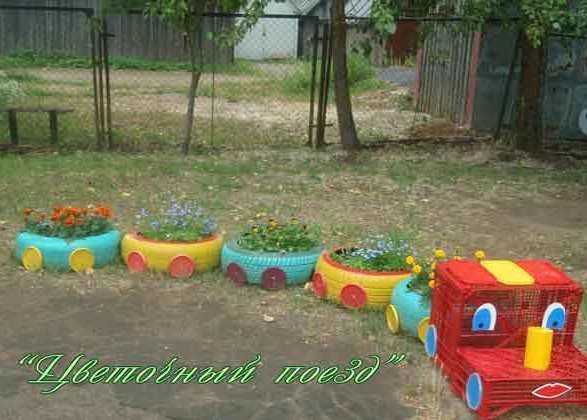 • Экологическое образование - часть общего образования, оно имеет межпредметный характер, способствует развитию мышления, речи, эрудиции, эмоциональной сферы, нравственному воспитанию, - то есть становлению личности в целом;• Нормы экологически грамотного безопасного поведения: дети должны научится понимать и формировать самостоятельно на основе комплекса элементарных экологических знаний и осознания причинно - следственных связей в природе;
Модель «Экологическое воспитание дошкольников»
Ознакомление детей  
 с природой
Трудовая деятельность 
в природе
Организация и проведение выставок, смотров, конкурсов
Создание условий для работы по экологическому воспитанию, оборудование уголков природы в группах, оснащение предметами для ухода за растениями
Наблюдение за живыми объектами и сезонными явлениями природы
-целевые прогулки
-экскурсии
-работа с календарями природы, зарисовки
Экологическое 
воспитание
 дошкольников
Создание фонда методического и наглядно – иллюстративного материала, выставка книг природоведческого содержания, оформление материала по экологическому воспитанию для родителей
Связь с воспитательно – образовательным процессом, экологические досуги,, музыкальные праздники, викторины на экологическую тематику, конструирование из природного материала
Макет «Совместная деятельность воспитателя и детей»
Диагностика экологической воспитанности детей
Сюжетно-ролевые и д/игры
Целевые прогулки в природу
Наблюдение в уголке природы
Работа с моделями
Опытная, экспериментальная, поисковая деятельность
Просмотр фильмов 
о природе
Совместная деятельность воспитателя и детей
Создание книг-самоделок
Чтение детской художественной литературы
Экологические досуги 
и праздники
Рассматривание дидактических картинок, иллюстраций о природе
Труд в мини-центре природы 
и на участке
Беседы  с  детьми
 на  экологические темы
Изобразительная деятельность 
по  экологической тематике
Сбор  коллекций семян, камней, ракушек
Работа  с календарем природы
Модель «Экологическое просвещение родителей»
Познавательный блок
Окружающая среда и здоровье ребенка
Состояние окружающей среды в собственном микрорайоне, городе
Пути решения этих проблем
Развитие ребенка через знакомство с окружающим миром
Методики ознакомления ребенка с окружающим миром
Деятельностный блок
Участие в природоохранных акциях совместно с детьми
Участие  в экологических  праздниках, экскурсиях, походах
Выращивание растений
Чтение совместно с детьми литературы
Ценностный блок
Природа как  универсальная ценность  для человека
Значение  природы в жизни человека
Здоровье  ребенка и природа
Человек – часть  природы
Формирование  разумных потребностей
Нормативный блок
Знание  правил  поведения  во  время отдыха  на  природе, правил экологической  безопасности  и  норм поведения  в  экспериментальных ситуациях
Выбор  экологически  безопасных участков  для  прогулок  с  детьми,  занятий спортом,  огородов,  дач
РЕЗУЛЬТАТЫ ЭКОЛОГИЧЕСКОГО ОБРАЗОВАНИЯ

 
Дошкольники:
радуются встрече с природой
по собственной инициативе наблюдают  за живыми объектами
видят разнообразие природного мира
признают ценность жизни
имеют представления о правилах поведения в природе
сформировано начало экологической культуры
Родители:
участвуют в совместных акциях  и приобщении детей к миру природы
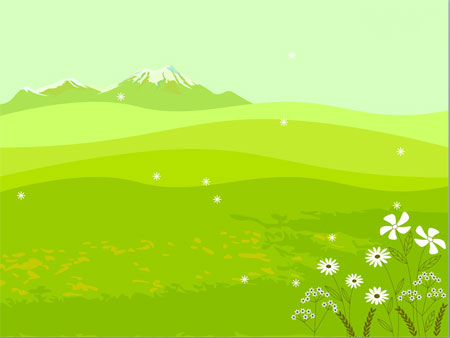 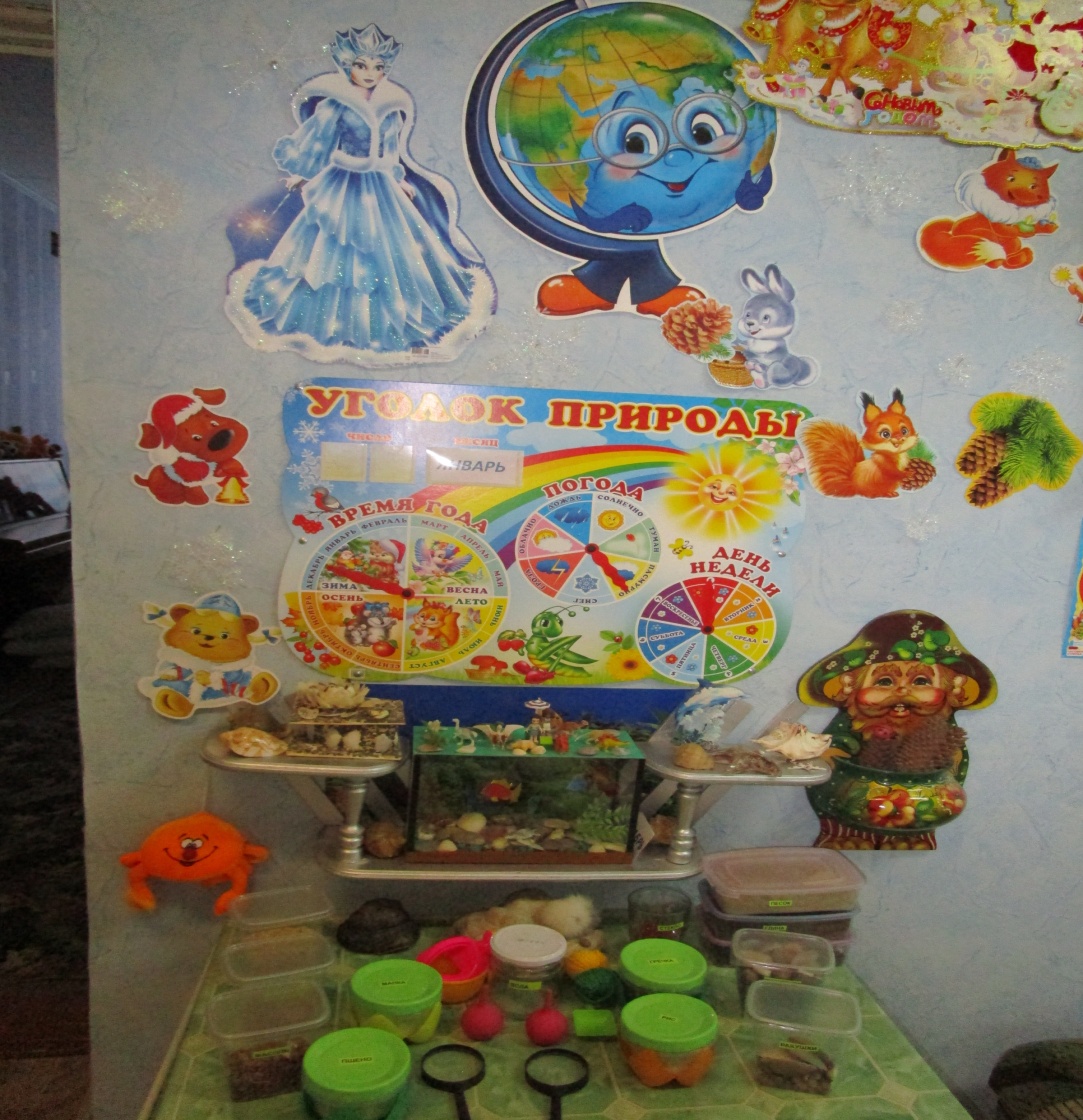 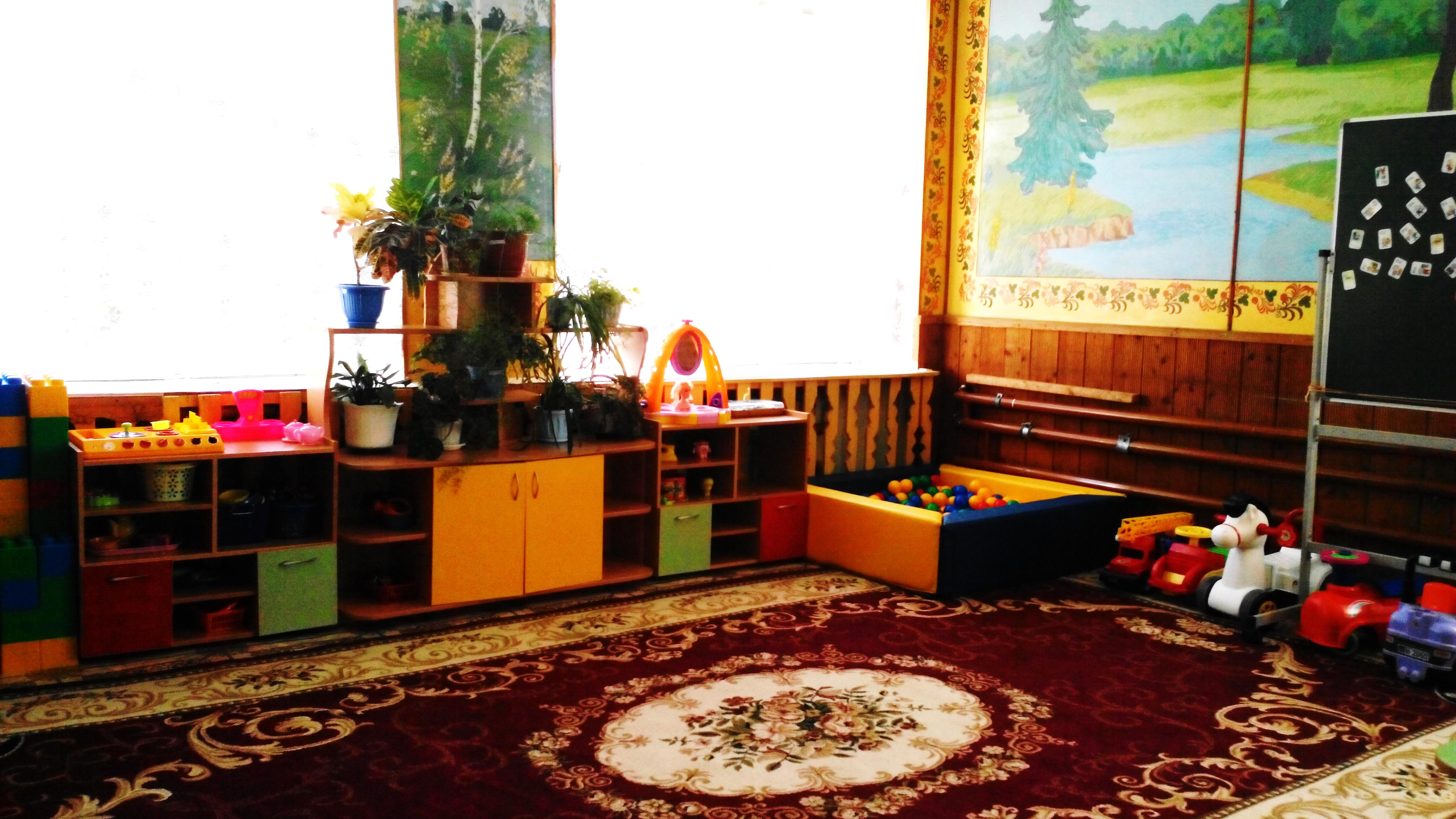 Результатом экологического воспитания дошкольников является экологическая культура личности.Замечательный педагог В. А. Сухомлинский писал: «Человек был и всегда остается сыном природы, и то, что роднит его с природой, должно использоваться для его приобщения к природе, к богатствам духовной культуры. Мир, окружающий ребенка, это, прежде всего, мир природы с безграничным богатством явлений, с неисчерпаемой красотой. Здесь, в природе, вечный источник детского разума».
ЛИТЕРАТУРА
1. Программа «Из детства – в отрочество» Т.Н. Доронова;
2. СанПиН     2.4.1.3049-13   ,   утвержденные   постановлением главного санитарного  врача от  15.05.2013 N 26      «Санитарно-эпидемиологических требований к устройству, содержанию и организации режима работы дошкольных образовательных учреждений».
3. Федеральный государственный образовательный стандарт дошкольного образования, утв. Приказом Минобрнауки России от 17.10.2013 №1155
4. Аксенова, З.Ф. «Войди в природу другом. Экологическое воспитание дошкольников». – Москва, 2011
5. Ковинько Л.В. Секреты природы - это так интересно! – Москва, 2004. : ил. Лопатина А.А. 
6. Сказы матушки земли. Экологическое воспитание через сказки, стихи и творческие задания / А. А.Лопатина, М.В. Скребцова. - 2-е изд. - Москва, 2008.